Figure 3. Power spectrographic signatures of encoding and position. Power was averaged across all electrodes within a ...
Cereb Cortex, Volume 24, Issue 2, February 2014, Pages 403–413, https://doi.org/10.1093/cercor/bhs318
The content of this slide may be subject to copyright: please see the slide notes for details.
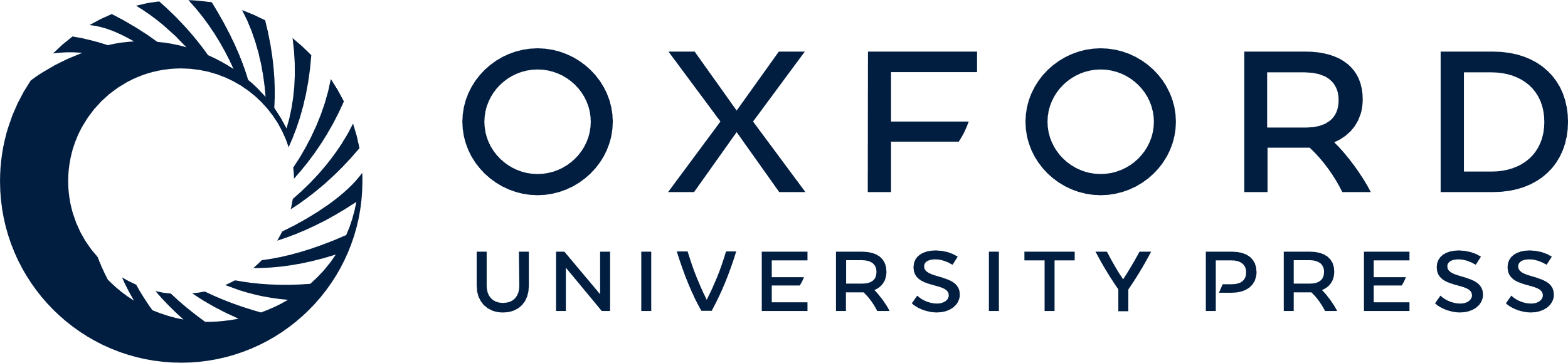 [Speaker Notes: Figure 3. Power spectrographic signatures of encoding and position. Power was averaged across all electrodes within a subject, and then across all 84 subjects, for events indicated. In the leftmost column, the left panels indicate the difference spectrogram generated by subtracting the mean spectrogram for all subsequently not-recalled events from the mean spectrogram for all subsequently recalled events. This pattern of enhanced high-frequency activity and attenuated low-frequency activity during the encoding of subsequently recalled words is termed a SME. The right panels represent the difference spectrogram generated by subtracting the mean spectrogram for all middle events from the mean spectrogram for all early events. Power was as computed in the −500 to 2000 ms following word presentation. Color bars represent difference in Z-scored power.


Unless provided in the caption above, the following copyright applies to the content of this slide: © The Author 2012. Published by Oxford University Press. All rights reserved. For Permissions, please e-mail: journals.permissions@oup.com]